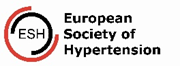 Multicentric study on the management of 
Acute Hypertensive Events
ESH Hypertension Excellence Centers
Pilot study in Greece
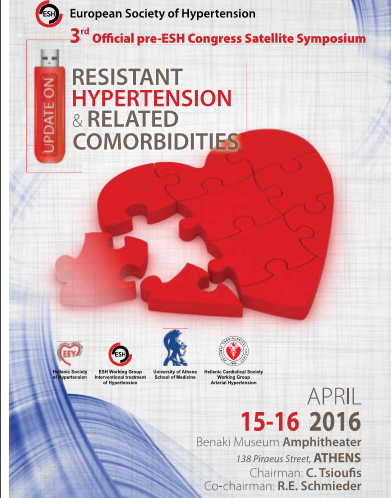 Definitions
Hypertensive crisis  is an acute and severe rise in BP (>180/120mmHg) presenting with highly heterogeneous profiles.
Hypertensive encephalopathy
Cerebral infarction
Intracranial haemorrhage
Subarachnoid haemorrhage
Retinopathy grade 3-4

ACS
Acute LV failure
Aortic  dissection

Acute kidney injury (AKI)
+ OD
- OD
Hypertensive emergencies
Hypertensive urgencies
2013 ESH/ESC Guidelines for the management of arterial hypertension
Size of the problem - Epidemiology
456,259 hospitalizations for hypertensive emergencies occurred from 2000 to 2007 in the US.
In 2025, more than 47 million patients will develop a hypertensive emergency worldwide.
History of hypertension: 72% hypertensive urgencies
       92% hypertensive emergencies 
1-2% of hypertensive patients will have an episode of hypertensive crisis in their lifetime.
Deshmukh A, et al. Am J Cardiol. 2011 Nov 1;108(9):1277-82 
Zampaglione B, et al. Hypertension 1996; 27:144–147
Lane DA, et al. Am J Hypertens 2009; 22:1199–1204
BackgroundIn the latest edition of the ESC guidelines for hypertension, there is poor mention on hypertensive crisis There is a small number of publications concerning the prevalence and treatment of these events in the ED.
Objective
Assessment of:
the prevalence of acute hypertensive episodes 
the epidemiological and clinical characteristics of patients
the management of these episodes
Study Design
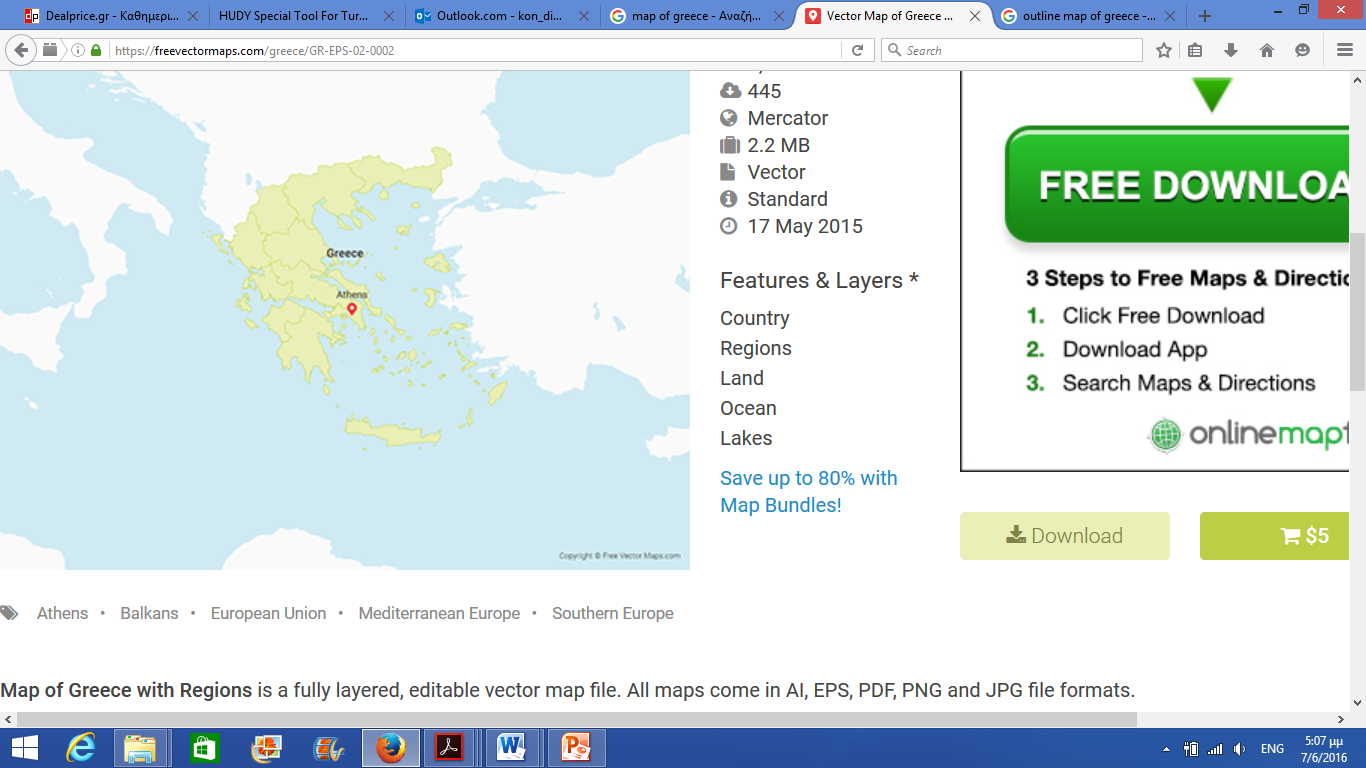 AHEPA
IPPOKRATIO
PAPAGEORGIOU
It is a national, multicentric, non-invasive study, conducted in the ED of hospitals where the respective Hellenic “ESH Excellence Centers” are located.
Thessaloniki
IPPOKRATIO 
LAIKO 
ASLKIPIEIO
SOTIRIA
KAT
EVAGGELISMOS
ALEXANDRA
ATTIKO
Ioannina
Athens
Heraklion
Study Population
The population of the study consists of patients > 18 years old who are reffered to the ED of the above hospitals, either due to increased BP levels or other reasons and who present elevated BP that requires further assessment (e.g. epistaxis with elevated BP)

Study duration: 6 months
Protocol